AVISODEPARTAMENTO DE SERVICIOS ESCOLARESREQUISITOS PARA TRÁMITE DE TITULACIÓNGENERACIÓN: TSU SEPTIEMBRE 2017 – AGOSTO 2019
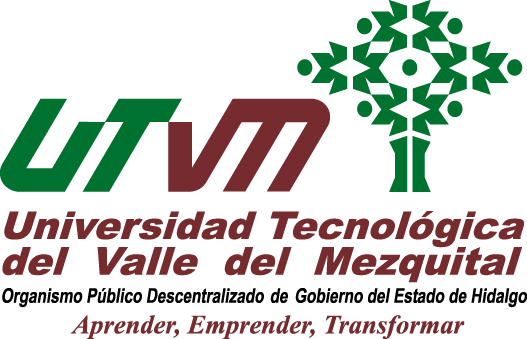 1.  Fotografías en blanco y negro, papel mate con retoque, fondo blanco y recientes  (anotar matrícula al reverso).
Tamaño infantil:12
Tamaño certificado ovalo:2

2. Solicitud de registro de título profesional de TSU.
Ingresa a la intranet institucional apartado de Sistemas, da clic en el icono de Solicitud de Titulo DGPH (disponible del 1 al 11 de octubre de 2019).
El sistema te solicitará matrícula y contraseña de red.
Captura tu información personal (dirección particular, correo electrónico y número telefónico).
Guarda tu información y genera la solicitud de TSU en formato PDF Imprime la solicitud en blanco y negro, tamaño carta por ambos lados de la hoja en impresora Laser.
No firmar hasta que personal del Departamento de Servicios Escolares te lo indique.
La solicitud se llenará con la información que registraste desde el momento de tu ingreso a la Universidad, si existe algún error deberás notificarlo del 1 al 11 de octubre en el Departamento de Servicios Escolares, ya que el día de la entrega no se realizarán cambios.

3. Folder.
Folder azul tamaño oficio al cual deberás anotarle tu nombre en la pestaña, empezando por apellido.

4. Pago de trámite de titulación a UTVM. 
Imprime tu referencia bancaria en e-siin por la cantidad de $1,305.45 (tarifa 2019) conceptos de: Titulación, Derecho por la validación electrónica de título profesional mediante medidas de seguridad  y Expedición de registro estatal.

5.- Fecha de entrega 
Del 14 al 18 de octubre de 2019, en horario de lunes a viernes de 08:30 a 16:30 hrs, en el módulo que te corresponda:
Módulo 1: Mecánica, Administración.
Módulo 2: Mecatrónica, Energías Renovables, Tecnologías de la Información.
Módulo 3: Turismo, Gastronomía, Procesos Alimentarios.

Nota importante: El trámite de cédula electrónica lo realizarás personalmente una vez que la Universidad inscriba tu Título Electrónico ante la DGP, para ello deberás pagar la tarifa que establece dicha institución y contar con tu e.firma (firma electrónica).